Efecte de l’alcohol
El paper antiterogènic de l’alcohol és a causa de l’acció sobre el colesterol i la coagulació.

                        Colesterol

                  
                       Augment del colesterol HDL 



           
                      Disminució del colesterol LDL
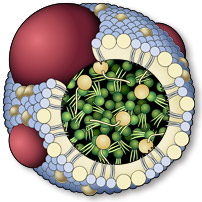 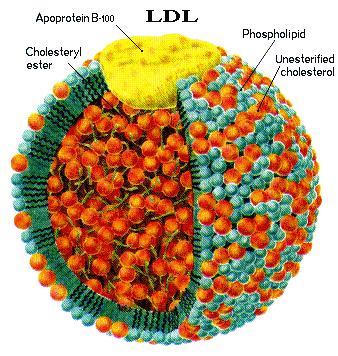 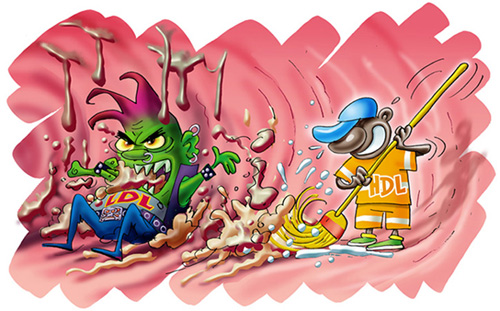 Coagulació
 Disminució de la coagulació de la sang
 al disminuir l’agregabilitat plaquetària.

Disminució del fibrinogen, increment de l’activitat fibrinolítica i de l’antitrombina del plasma.
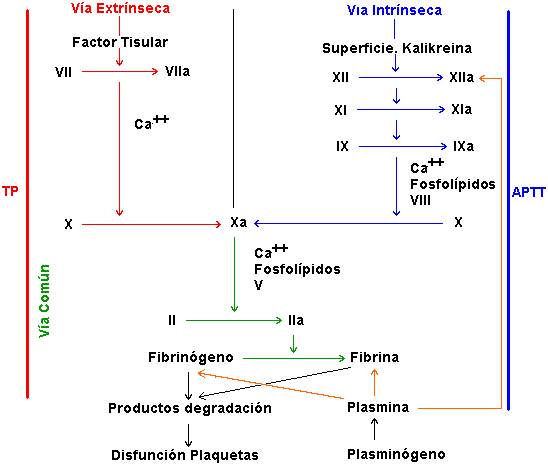